Koronawirus SARS-CoV-2 i choroba COVID-19. Co musisz wiedzieć?
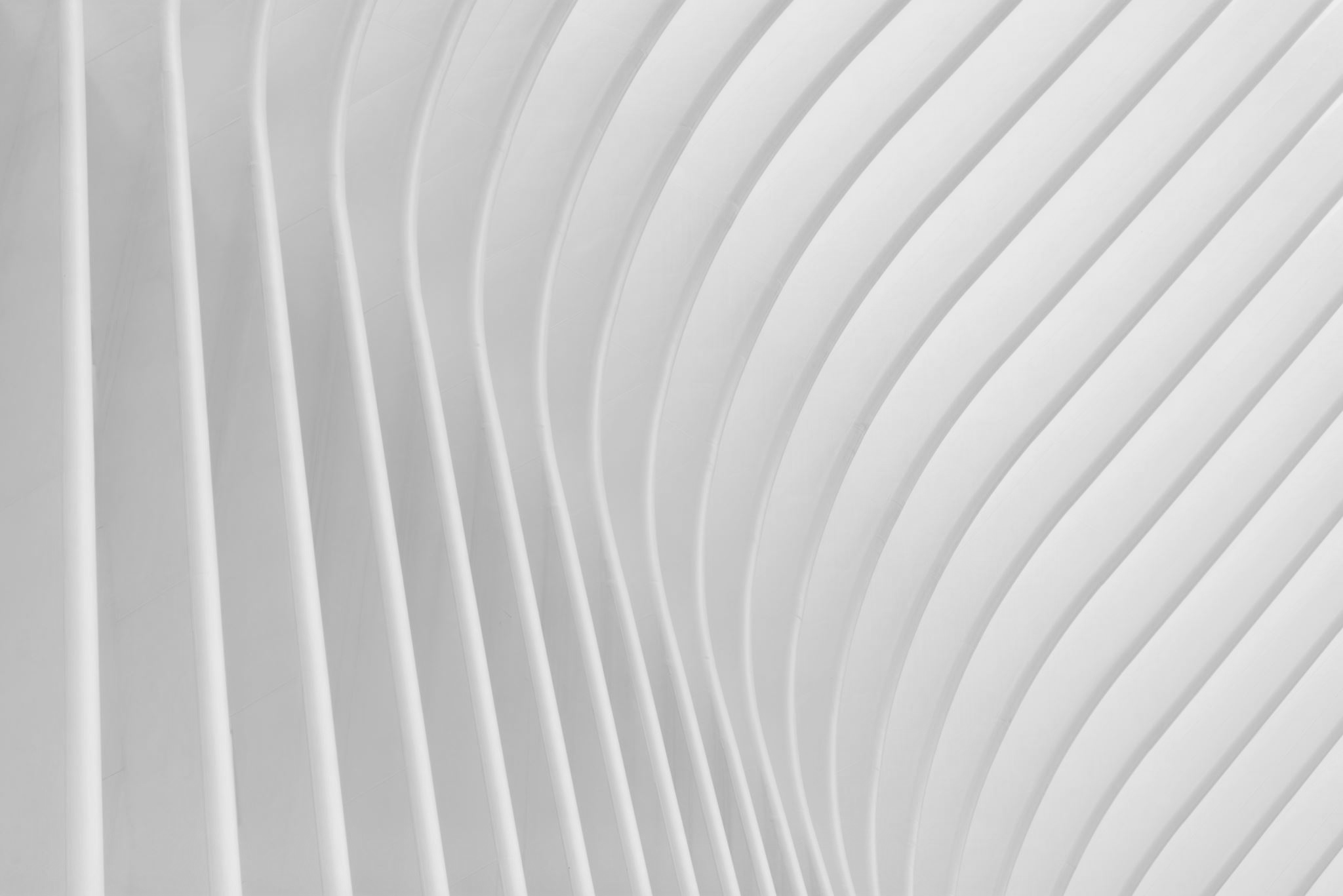 Czym są koronawirusy?
Koronawirusy (Coronaviridae) są rodziną wirusów RNA poznaną w latach 60. XX w. Nazwa wirusów tej grupy wiąże się z ich wyglądem. Mają one w osłonce struktury białkowe, których wygląd odkrywcom skojarzył się z koroną. Wirusy mają kształt sferyczny (średnica ok. 120 nm). Poznane zostały koronawirusy zakażające różne gatunki ssaków i ptaków. Wśród nich są 4 gatunki wirusów człowieka (229E, OC43, NL63 i HKU1) powszechnie występujące na całym świecie i wywołujące zakażenia dróg oddechowych i przewodu pokarmowego o zazwyczaj lekkim przebiegu. Wirusy HCoV-229E i HCoV-OC43 są odpowiedzialne za 5-30% przypadków tego typu schorzeń.
W XXI w. pojawiły się nowe koronawirusy człowieka, prawdopodobnie jako wynik mutacji wirusów zwierzęcych umożliwiających adaptację do replikacji w komórkach ludzkich. Pierwszy był wirus wywołujący zespół ciężkiej ostrej niewydolności oddechowej (SARS). Wirus ten (SARS-CoV) krążył wśród ludzi w latach 2002-2003. Odnotowano ponad 8 tys. zakażeń ze śmiertelnością ok. 10%. Wirus prawdopodobnie wywodził się od wirusa małych nietoperzy owadożernych występujących w Chinach.
W 2019 r., prawdopodobnie w listopadzie, zaczęły się zakażenia ludzi nowym wirusem. Wstępnie nazwano go 2019-nCoV (czyli nowy koronawirus z roku 2019), a obecnie ma on oficjalną nazwę SARS-CoV-2 (czyli koronawirus SARS typu 2). Międzynarodowy Komitet Taksonomii Wirusów (ICTV) decydując się na nadanie takiej właśnie nazwy nowemu gatunkowi wirusa, kierował się podobieństwem genetycznym do wirusa SARS (79,5%) i podobieństwem objawów klinicznych wynikających z zakażenia do choroby sprzed kilkunastu lat.
Nie ma to także obecnie praktycznego znaczenia, gdyż mamy do czynienia z wirusem ludzkim, przenoszącym się pomiędzy ludźmi, bez pośrednictwa zwierząt.
Nowy koronawirus – SARS-CoV-2
W większości przypadków zakażenie przebiega bezobjawowo lub choroba ma łagodny przebieg. U około 20% osób zakażonych występują nasilone objawy kliniczne, które mogą prowadzić do zgonu. Objawy rozwijają się najczęściej w czasie od 2 do 14 dni od ekspozycji, u większości pacjentów w ciągu 5-6 dni.
Najczęściej stwierdzane objawy zakażenia to gorączka, kaszel o różnym nasileniu, duszność, trudności w oddychaniu. Stwierdzono również zaburzenia węchu i smaku. W przypadkach o ciężkim przebiegu występuje zapalenie płuc, może rozwinąć się zespół ostrej niewydolności oddechowej i niewydolność wielonarządowa. Taki przebieg choroby może zakończyć się niepomyślnie.
Objawy choroby COVID-19
Koronawirusy są wrażliwe na podstawowe środki dezynfekcyjne i wysoką temperaturę. Skuteczne są więc standardowe procedury stosowane do odkażania.
Do podstawowych sposobów zapobiegania zakażeniu należą:
częste mycie rąk wodą z mydłem; odkażanie rąk preparatami na bazie alkoholu oraz unikanie dotykania rękami oczu, nosa, ust (jest to częsty nawyk, którego nie kontrolujemy);
zakrywanie nosa i ust podczas kaszlu i kichania, używanie jednorazowej chusteczki, która powinna zostać natychmiast usunięta lub kichanie w zgięcie łokcia, nigdy w otwarte dłonie;
w przypadku kontaktu z osobami prezentującymi objawy zakażenia wskazane jest utrzymanie odległości co najmniej 1 metra;
stosowanie masek ochronnych: obecnie wprowadzono obowiązek noszenia maseczek ochronnych lub zakrywania ust i nosa szalem w miejscach publicznych.
Działania profilaktyczne
Wirus SARS-CoV-2 przenosi się drogą kropelkową. Taka droga zakażenia występuje w przypadku grypy i innych tzw. przeziębień wirusowych. 
Analiza kilkudziesięciu tysięcy przypadków zakażeń w Chinach pokazuje, że ponad 80% ludzi ma objawy łagodnej choroby, kilkanaście procent przechodzi ciężką infekcję, a 2-3% umiera. Należy podkreślić, że przypadki śmiertelne dotyczą prawie wyłącznie osób obciążonych poważnymi schorzeniami. Szczególnie narażeni na niekorzystny rozwój choroby są pacjenci z upośledzeniem odporności, leczeni immunosupresyjnie, z chorobami nowotworowymi, cukrzycą itp. Dla takich osób także zakażenia znanymi od dawna wirusami (jak np. wirus grypy) stanowią poważne zagrożenie.
Śmiertelność rośnie wraz z wiekiem pacjenta. Do 50. roku życia jest to ułamek procenta, a w grupie powyżej 80. roku życia – kilkanaście procent. Obserwuje się mało zachorowań u dzieci (podobnie było w przypadku SARS).
Nie wiemy jeszcze, jaki odsetek zakażonych przechodzi infekcję bezobjawowo. Ponieważ ludzie ci nie potrzebują pomocy medycznej, to trudno ich ująć w statystykach epidemiologicznych. Z tego powodu wskaźniki śmiertelności podawane obecnie są zapewne zawyżone, a próby oszacowania rzeczywistej śmiertelności (dla wszystkich grup wiekowych łącznie) wskazują na poziom 0,3-1%.
Dla porównania śmiertelność w innych chorobach wirusowych to szacunkowo: wścieklizna – 100%, ebola – 40-90%, grypa ptasia H5N1 – 50%, ospa prawdziwa – 20-50%, SARS – 10%, grypa „hiszpanka” 1918 – 3-5%, odra – 2‰, grypa sezonowa - <1‰.
Kto jest najbardziej narażony na zakażenie i zachorowanie?
Terapia i szczepionka
Leczenie COVID-19 jest przede wszystkim objawowe. Nie ma obecnie zarejestrowanego leku przeciwko koronawirusom. Trwają obecnie prace nad szczepionką chroniącą przed COVID-19. Proces opracowania preparatu szczepionkowego, jego standaryzacji i sprawdzenia bezpieczeństwa oraz wdrożenia masowej produkcji szczepionki musi zająć wiele miesięcy. Szacuje się, że szczepionka może być dostępna na rynku za ok. 12 miesięcy.
Pamiętajcie!
Diagnostyka koronawirusa jest prowadzona przez 7 dni w tygodniu przez całą dobę. Informacje można uzyskać pod czynnym całą dobę numerem telefonu: (22) 54 21 200. W razie pytań od lekarzy prosimy o kontakt z infolinią uruchomioną przez NFZ 800-190-590.
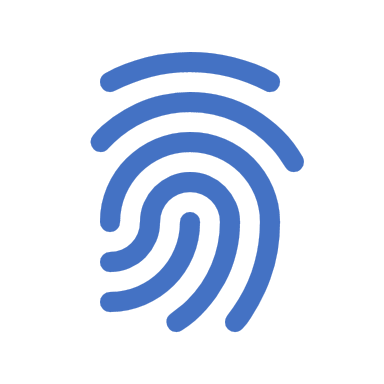 https://www.gov.pl/web/koronawirus


https://www.gov.pl/web/koronawirus/wykaz-zarazen-koronawirusem-sars-cov-2


https://gis.gov.pl/zdrowie/zasady-prawidlowego-mycia-rak/